Hello!
Hilmi Ramdani41718031
Hi!
TEKNOLOGI ILMU PEMERINTAHAN
SIDOGAR
Apa itu SIDOGAR ? sidogar adalah sebuah program yang telah diproduksi oleh Diskominfo Kabupaten Garut. Sidogar ini adalah  sebuah wadah/website yaitu http://sidogar.garutkab.go.id/home yang akan memberikan kemudahan  kepada masyarakat Kabupaten Garut untuk berbagai informasi dibidang pelayanan berbagai SKPD dan pembangunan di Kabupaten Garut ini diakui sebagai Aplikasi inplementasi dari Undang-undang No.14 Tahun 2008 tentang Transparansi Publik.
Dasar Hukum
Peraturan komisi informasi Nomor 1 Tahun 2013 Tentang  Prosedur Penyelesaian sengketa Informasi Publik.

Peraturan Komisi Informasi Nomor 1 Tahun 2010 Tentang Standar Layanan Informasi Publik.

Undang - Undang Keterbukaan Informasi Publik No. 14 Tahun 2008
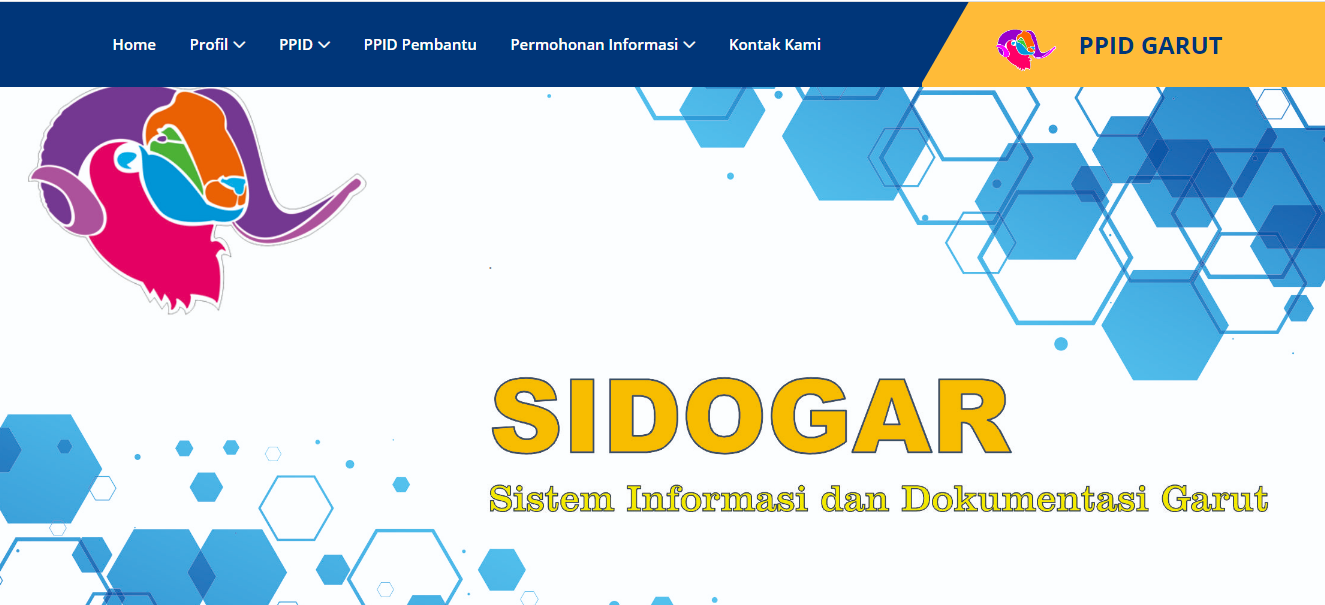 Maksud Dan Tujuan
Maksud Dan Tujuan
Kepala Diskominfo Garut Diar Cahdiar didampingi Kabid Humas Ricky Dadrajat mengatakan, aplikasi SiDogar bermaksud dan bertujuan untuk keterbukaan publik yang menyangkut informasi dan dokumentasi kepada masyarakat.
	"Implementasi SiDogar di terapkan diberbagai Instansi Pemerintah supaya terbuka, dan setiap instansi pemerintah melalui PPID bisa menjelaskan semua, apa yang perlu dan harus di sampaikan ke pada publik," kata Diar, Selasa (26/11/2019).
	Lebih lanjut Diar mengatakan, SiDogar merupakan indikator media informasi publik yang sudah di buat dalam wadah website khusus untuk berita yang menyangkut pemerintahan dalam bidang pembangunan dan infrastruktur di wilayah pemerintahan kabupaten Garut.
Analisa
Menurut saya implementasi E-Gov di Kabupaten Garut ini sudah terlaksanakan dengan adanya wadah dalam situs web http://sidogar.garutkab.go.id/  tentunya situs web ini  bertujuan untuk keterbukaan publik yang menyangkut informasi dan dokumentasi kepada masyarakat dan setiap instansi pemerintah melalui PPID bisa menjelaskan semua, apa yang perlu dan harus di sampaikan ke pada publik. Selain itu masyarakat juga bisa mengakses informasi yang yang ter update  dan menuat surat permohonan.
Sumber: Humas Diskominfo Garut
www.garutkab.go.id
Dikelola oleh :Dinas Komunikasi dan Informatika Kabupaten GarutJl. Pembangunan No. 181, Garut, 44151Provinsi Jawa Barat

Sumber:
https://www.garutkab.go.id/skpd_news/diskominfo-garut-berinovasi-dengan-sidogar
http://sidogar.garutkab.go.id/home
Hatur Nuhun 